Mijn     moadboard
Ward nijhuis
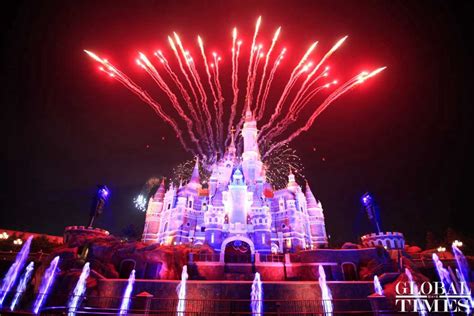 Pretparken
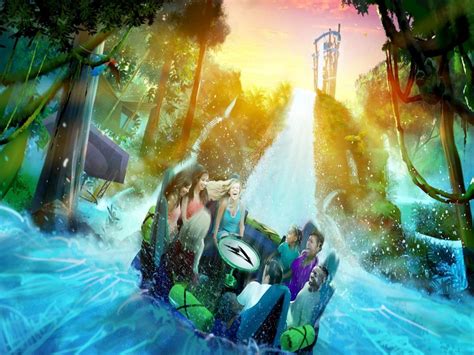 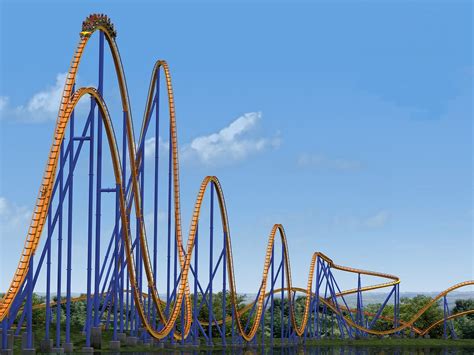 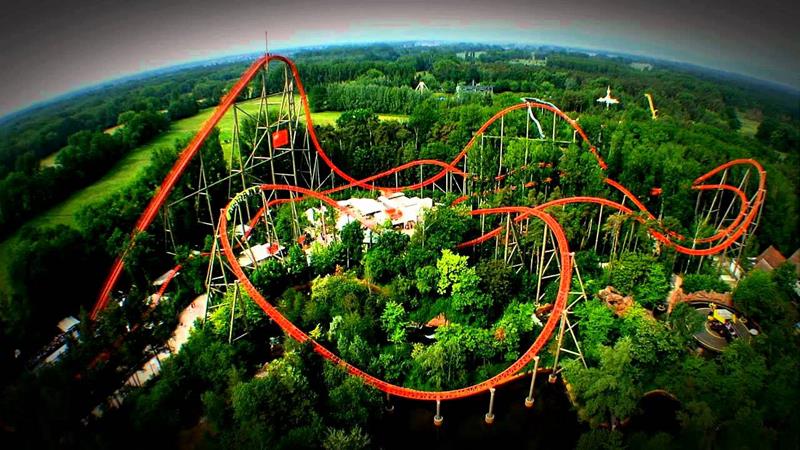 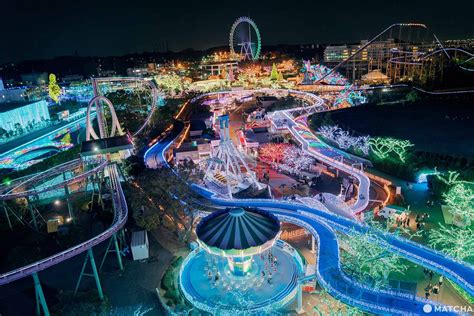